ПАК УБДРКОПФ
Программно-аппаратный комплекс
Универсальный бесконтактный дистанционный распознаватель количества объектов по фотографии
Как появилась идея ПАК УБДРКОПФ
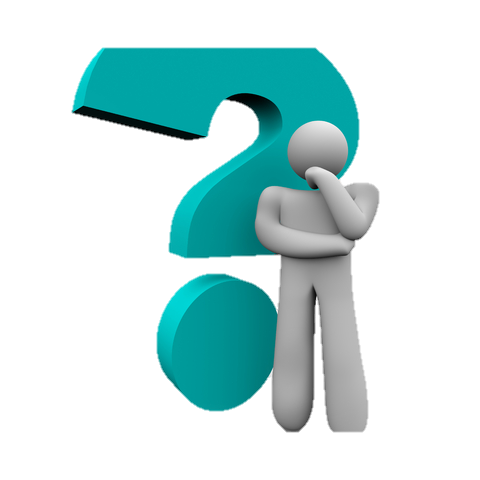 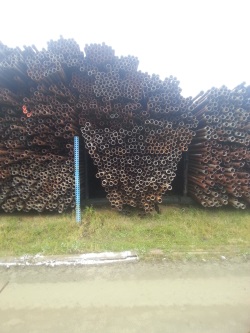 Анализ существующих методов подсчета
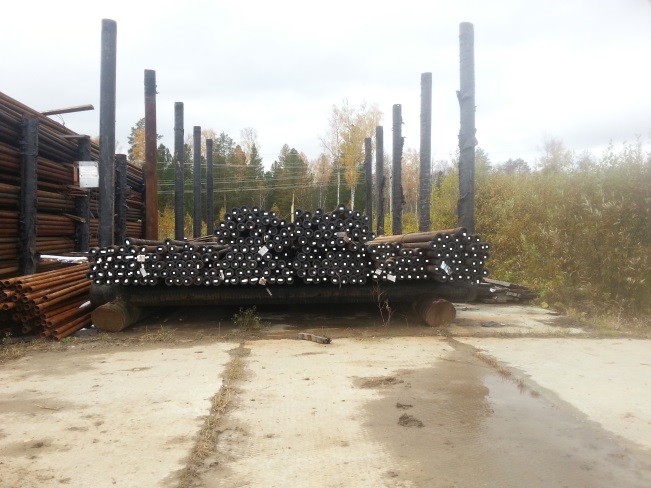 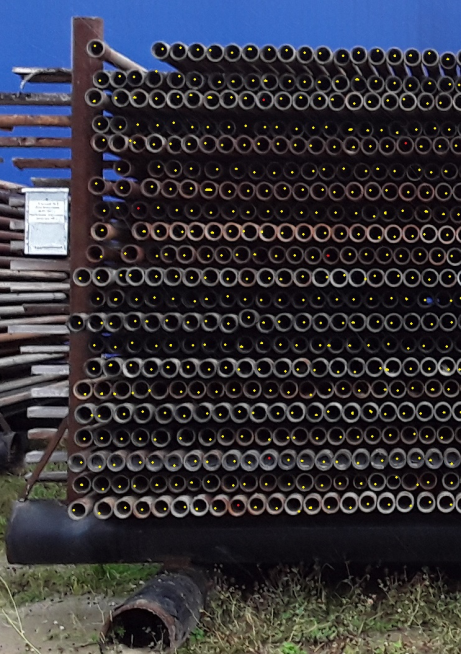 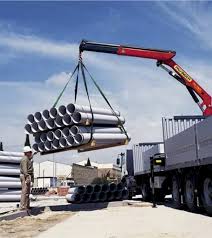 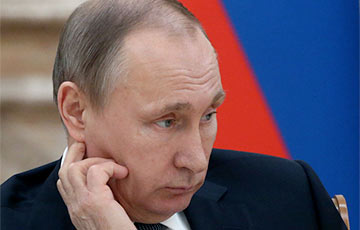 - «Простите, а где же инновации?..»
Актуальность проекта
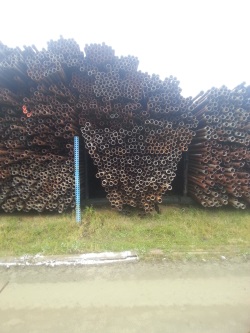 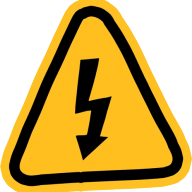 Актуальность проекта
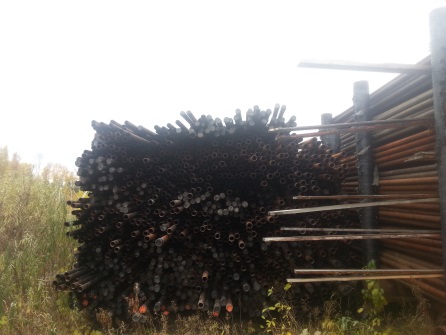 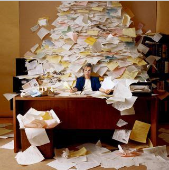 Цели проекта
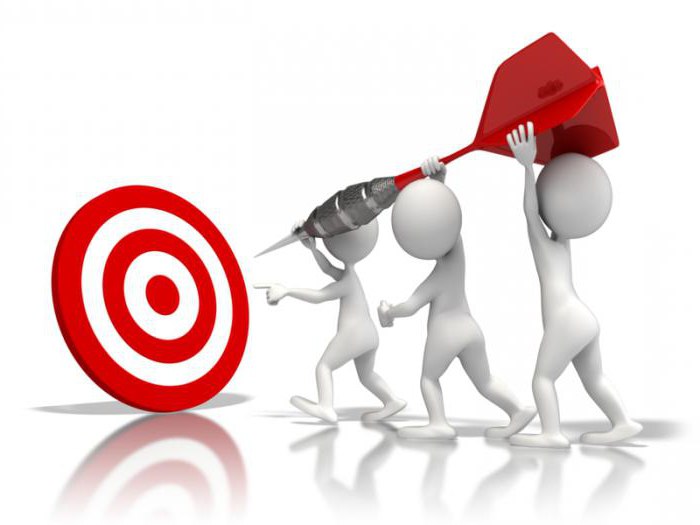 Мы хотим, что бы ваша компания была еще более эффективной!
Развитие идеи, ожидаемый результат
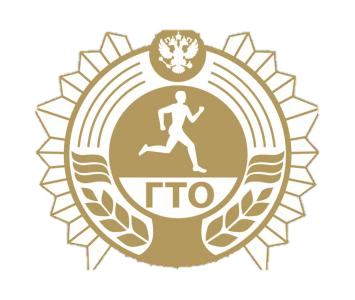 Картирование процесса
Картирование процесса
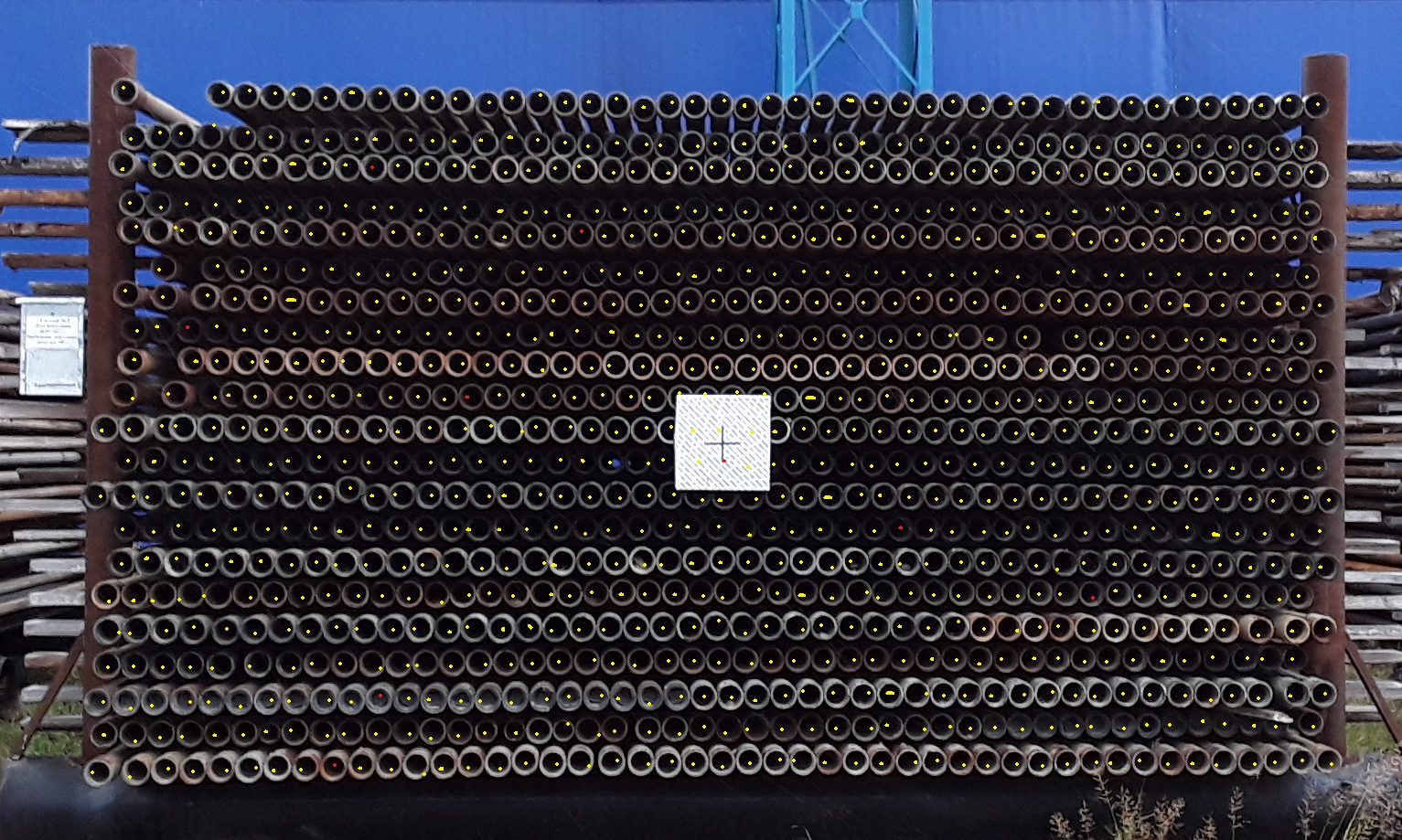 Картирование процесса
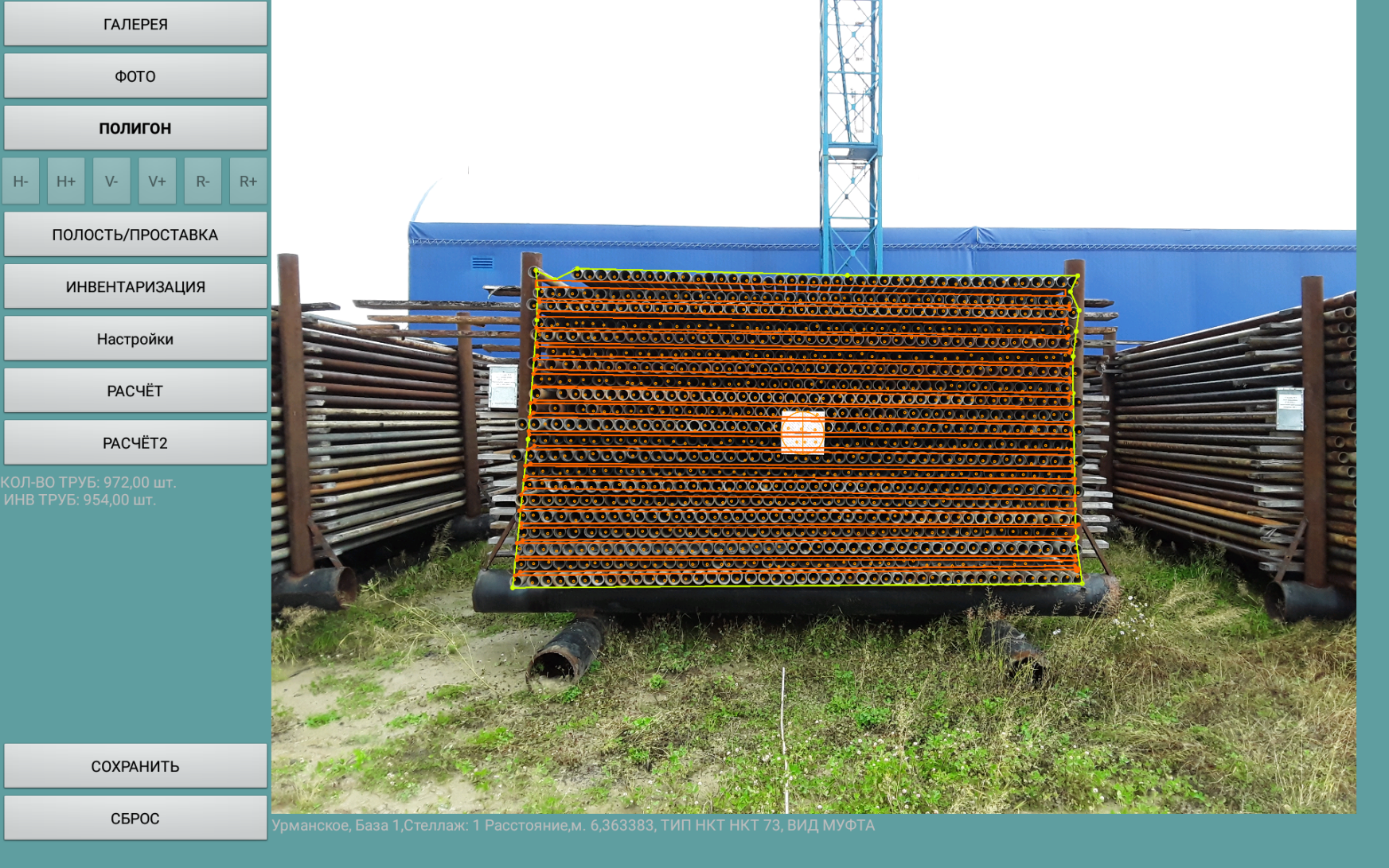 Эффект от внедрения
Дорожная карта проекта
Внешний вид и состав ПАК
Состав:
высокопроизводительный планшетный компьютер с 16ГБ встроенной памяти, что позволяет сохранять около 2 тысяч расчетов одновременно;
чехол-подставка на магнитах;
манипулятор типа мышь ;
OTG-кабель;
зарядное устройство;
сумка для переноса;
паспорт изделия;
руководство пользователя;
программное обеспечение УБДРКОПФ;
лицензия на программное обеспечение УБДРКОПФ.
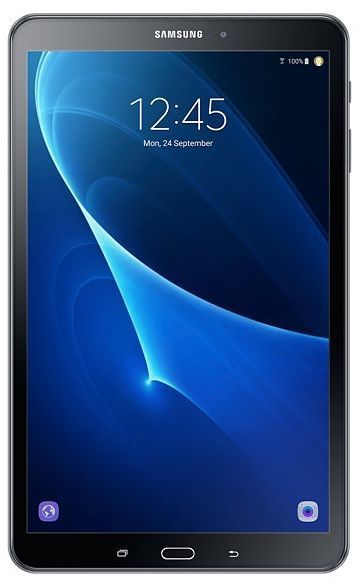 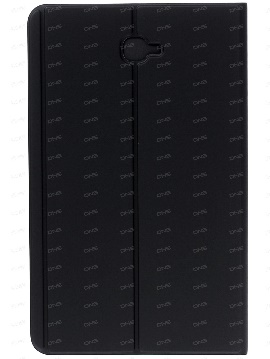 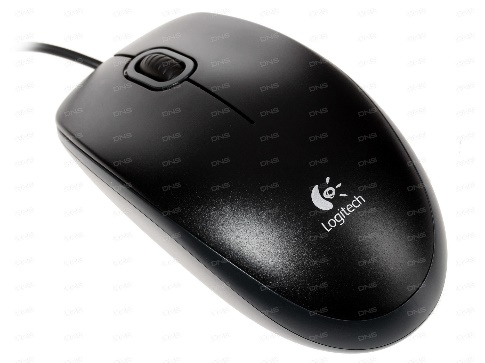 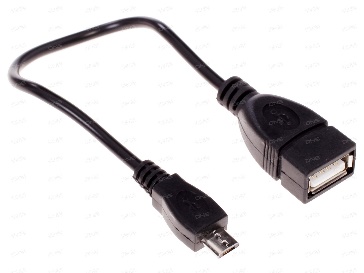 Условия поставки
Информация о компании
Спасибо за внимание!